CHECKLISTE
Blended Learning Formate
planen und realisieren
Diese Checkliste bietet Hochschullehrenden der Medizinischen Fakultät Freiburg eine Orientierungsgrundlage und Hilfestellung bei der Planung, Entwicklung und Realisierung von Lehrveranstaltungen im Blended Learning Format. Die Liste kann fallspezifisch angepasst werden.
Die Planung und Realisierung eines Blended Learning ist aufwendig komplex. Um die Wahrschein-lichkeit eines gewünschten Lernerfolgs zu erhöhen, können verschiedene Schritte und Maßnahmen umgesetzt werden. Diese Checkliste liefert Hochschullehrenden Anhaltspunkte, Denkanstöße und Orientierungshilfen, sowohl für die erstmalige Realisierung als auch für die punktuelle Verbesserung von Lehrangeboten im Blended Learning Format.
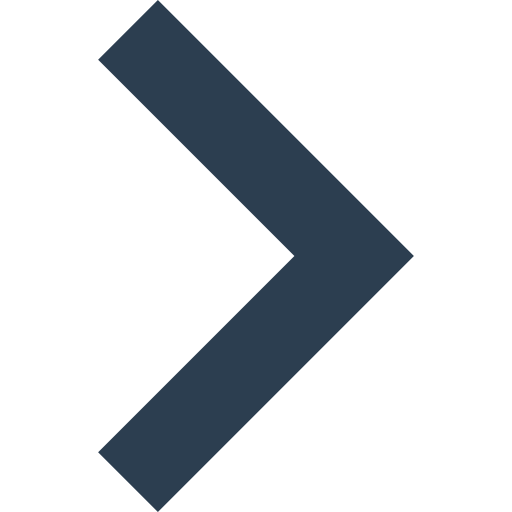 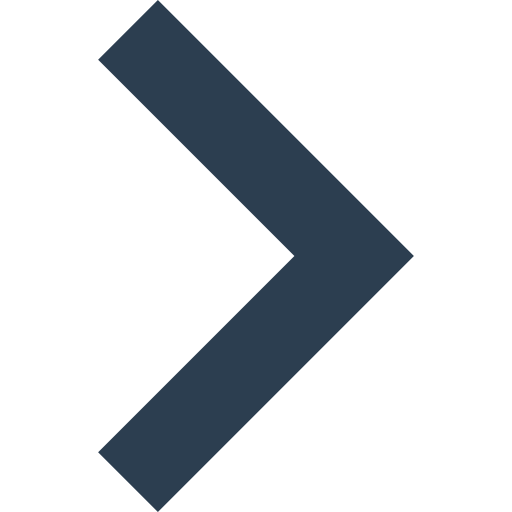 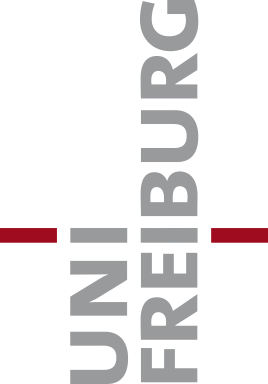 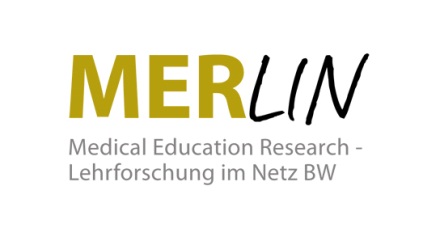 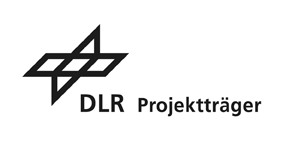 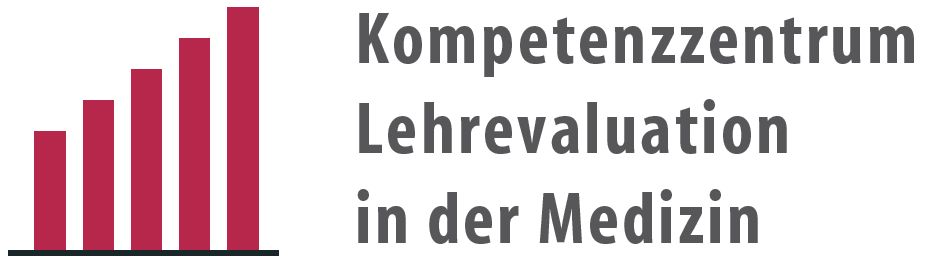 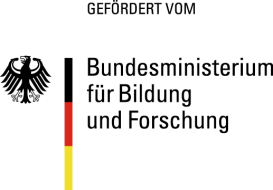 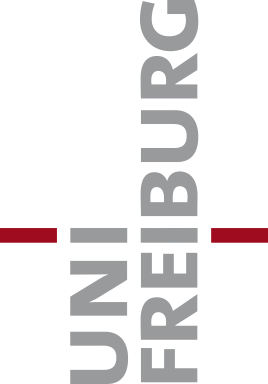 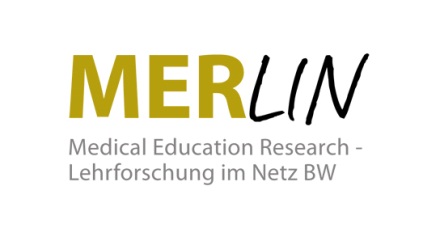 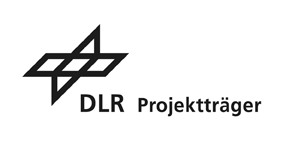 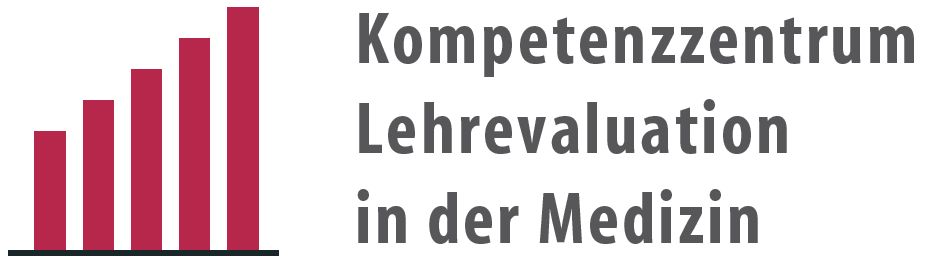 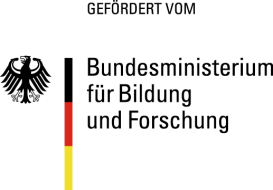 CHECKLISTE
Blended Learning Formate
planen und realisieren
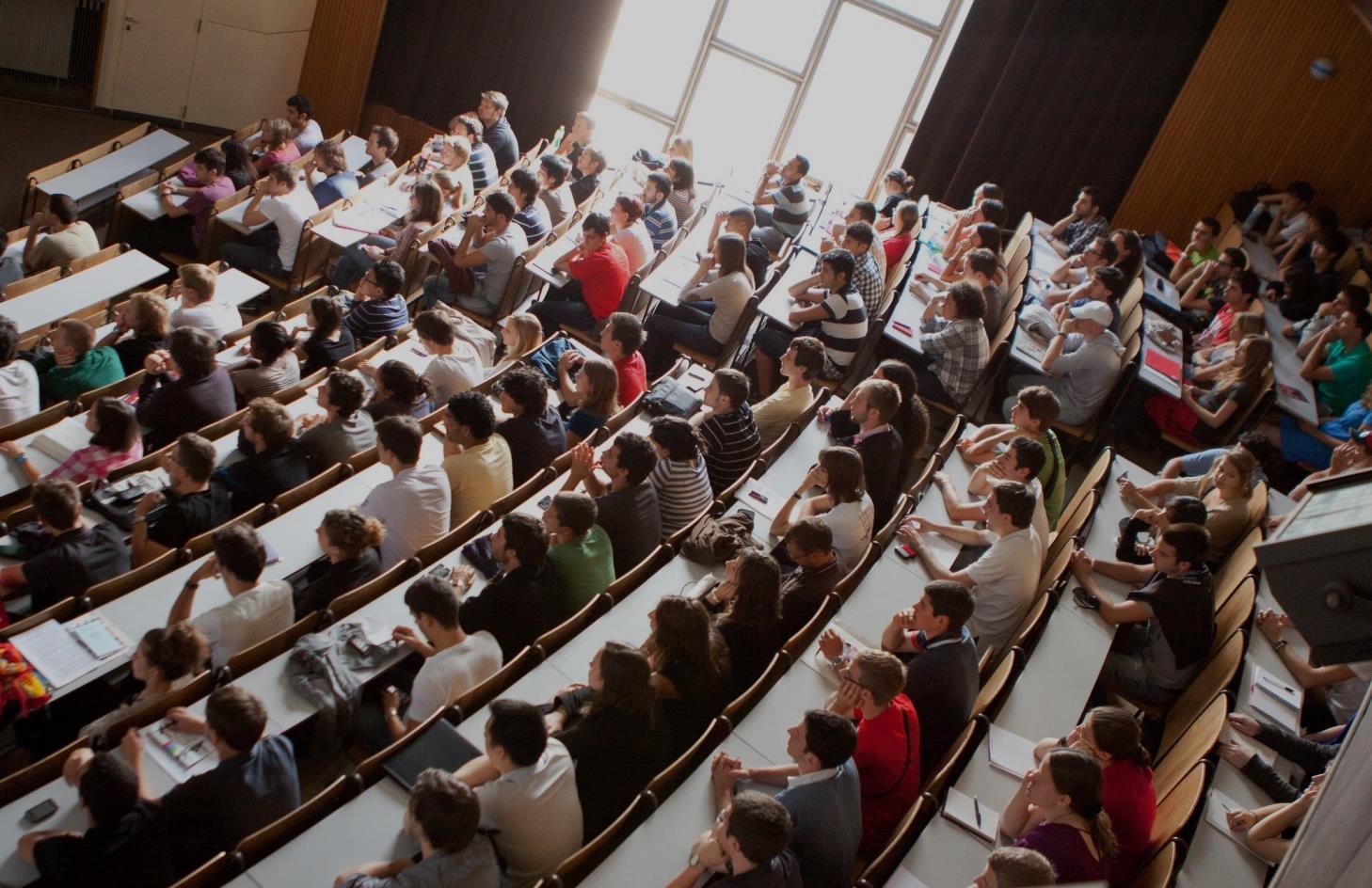 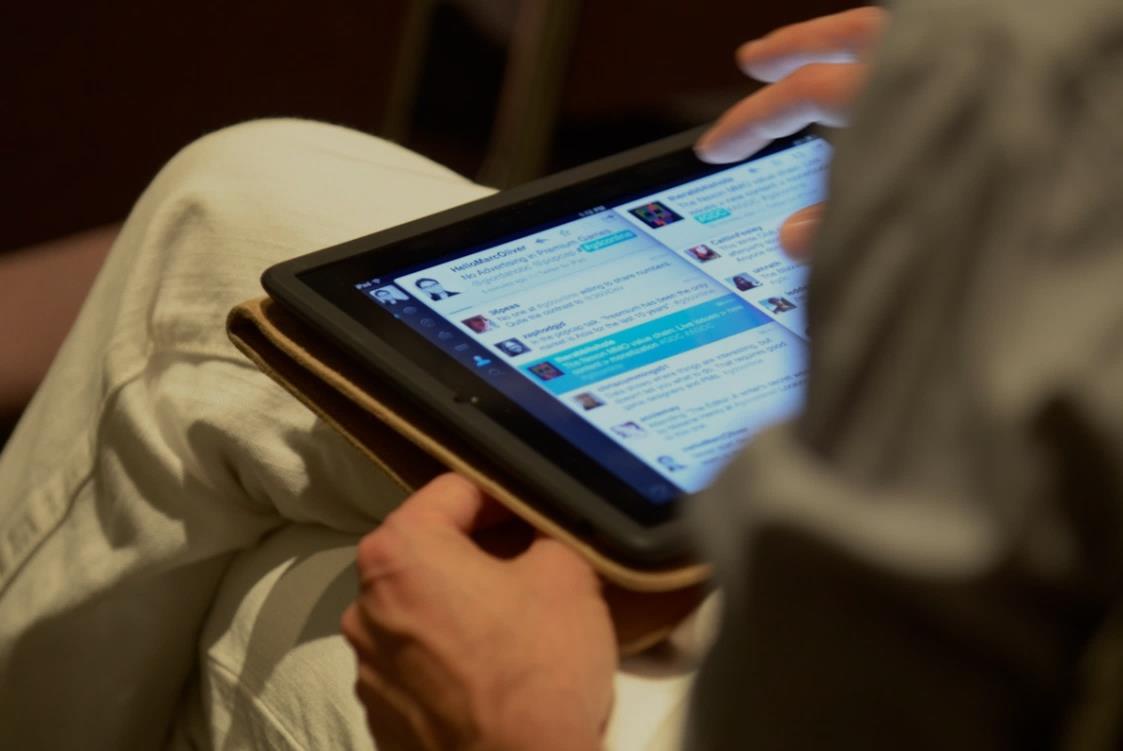 Rechts: “GDC Online 2011_Monday_Smartphone and Tablet Games Summit” von Official GDC via flickr, lizenziert unter CC-BY 2.0
Links: “ISC Orientation Week 1st Meeting Fall 2011” von Jirka Matousek via flickr, lizenziert unter CC-BY 2.0
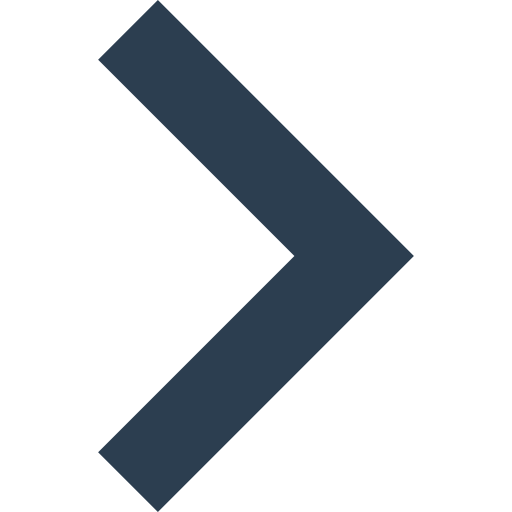 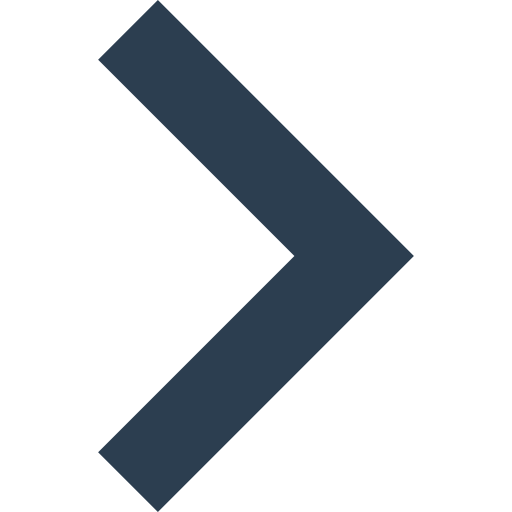 Literatur und weiterführende Quellen
Arnold, P., Killian, L., Thillosen, A. und Zimmer, G. (2011). Handbuch E-Learning – Lehren und Lernen mit digitalen Medien. (2. Aufl.). Bielefeld: Bertelsmann Verlag 
Dick, W., Carey L. and Carey, J.O. (2014). The systematic Design of Instruction (Eighth Edition). Boston: Pearson 
Handke, J. (2015). Handbuch Hochschullehre Digital - Leitfaden für eine moderne und mediengerechte Lehre. Marburg: Tectum Verlag 
Kerres, M. (2002). Online- und Präsenzelemente in hybriden Lernarrangements kombinieren. In: K. Wilbers und A. Hohenstein (Hrsg.). Handbuch E-Learning. Expertenwissen aus Wissenschaft und Praxis. Köln: Fachverlag Deutscher Wirtschaftsdienst [21.03.2018]
Kerres, M., und Jechle, T. (2002). Didaktische Konzeption des Tele-Lernens. In: L.J. Issing und P. Klimsa. Information und Lernen mit Multimedia (3. Aufl.). Weinheim: Beltz.
Medizinischer Fakultätentag (MFT) und Gesellschaft für Medizinische Ausbildung (GMA). (2015). Nationaler Kompetenzorientierter Lernzielkatalog Medizin. Lizenziert unter CC-BY-NC-SA 3.0. [21.03.2018]
Niegemann, H.M., Domagk, S., Hessel, S., Hein, A., Hupfer, M. und Zobel A. (2008). Kompendium multimediales Lernen. Heidelberg: Springer Verlag
Morrison, G.R., Ross, S.M., Kemp, J.E., & Kalman, H. (2010). Designing effective instruction. John Wiley & Sons.
Pellegrino, J.W. (2004). Complex Learning Environments: Connecting Learning Theory, Instructional Design, and Technology. In: N.M. Seel und S. Dijkstra (Hrsg.). Curriculum, Plans and Processes in Instructional Design. International Perspectives. Mahwah, NJ (US): Lawrence Erlbaum Associates Publishers  
Reinmann-Rothmeier, G., Vohle, F., Adler, F. und Faust, H. (2003). Didaktische Innovation durch Blended Learning. Leitlinien anhand eines Beispiels aus der Hochschule. Bern: Hans Huber Verlag
Rothwell, W.J. und Kazanas, H.C. (2005). Mastering the Instructional Design Process. A systematic Approach. (Fourth Ed.). San Francisco: John Wiley & Sons, Inc. 
Quade, S. (2017). Blended Learning in der Praxis: Auf die richtige Mischung aus Online und Präsenz kommt es an. Blogbeitrag im Hochschulforum Digitalisierung [20.03.2018]
van der Vleuten, C.P.M. und Driessen, E.W. (2014). What would happen to education if we take education evidence seriously. Perspectives on Medical Education v.3(3): 222-232. DOI 10.1007/s440037-014-0129-9 [20.03.2018]
Vaughan, N. (2007): Perspectives on Blended Learning in Higher Education: International Journal on E-Learning. v6(1): 81-94. Chesapeake, VA: AACE
Tiemeyer, E. (2001). E-Learning Projekte erfolgreich managen. In: Handbuch E-Learning. Expertenwissen aus Wissenschaft und Praxis. In: K. Wilbers und A. Hohenstein (Hrsg.). Handbuch E-Learning. Expertenwissen aus Wissenschaft und Praxis. Köln: Fachverlag Deutscher Wirtschaftsdienst    
Wannemacher, K. et al. (2016). Digitale Lernszenarien im Hochschulbereich. Arbeitspapier Nr. 15. Berlin: Hochschulforum Digitalisierung. Lizenziert unter CC-BY-NC-ND 4.0. [20.03.2018]
Die Checkliste „Blended Learning Formate planen und realisieren“ von Tobias Schmidt wurde im Rahmen des BMBF-Projekts MERLIN (Medical Education Research – Lehrforschung im Netz BW) an der Medizinischen Fakultät Freiburg erstellt und ist lizenziert unter der Creative Commons Lizenz CC-BY 3.0 DE. Alle verwendeten Logos sind urheberrechtlich geschützt und von dieser Lizenz aus-genommen.
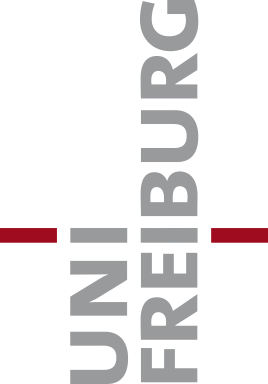 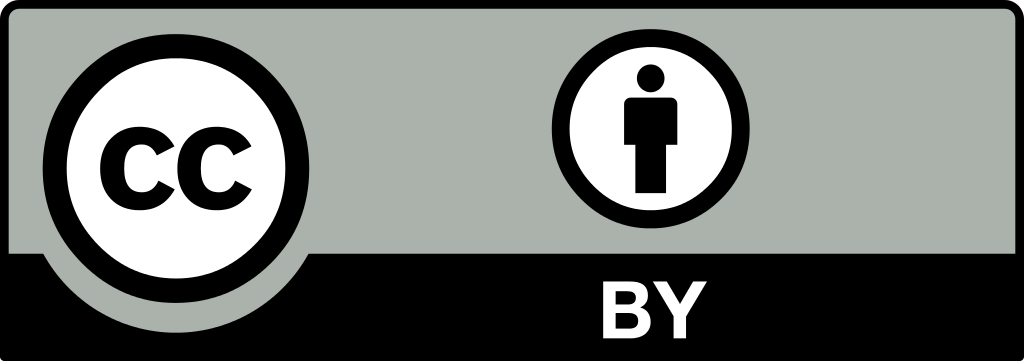 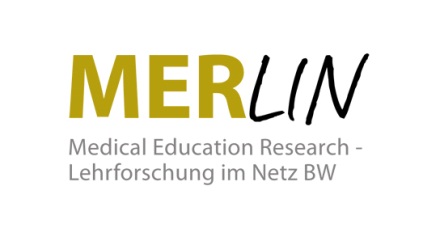 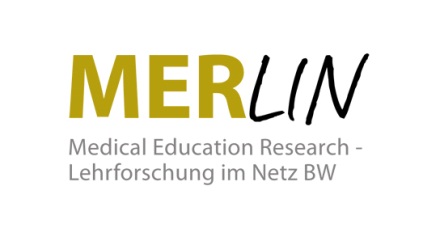 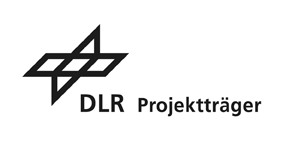 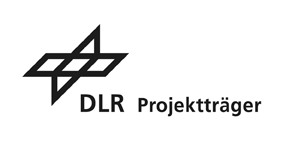 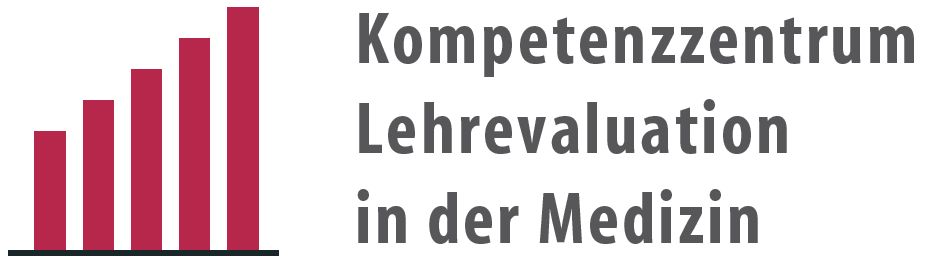 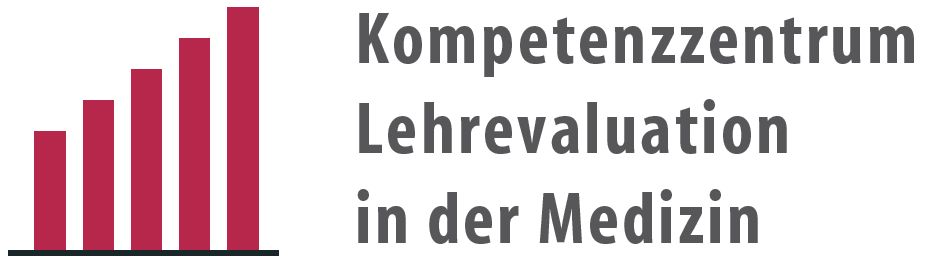 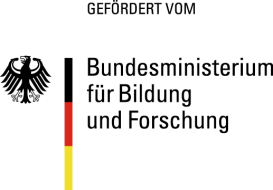 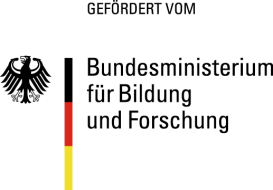